Тема 38. Мир после второй мировой войны
Тегеранская конференция (28 ноября - 1 декабря 1943 года)
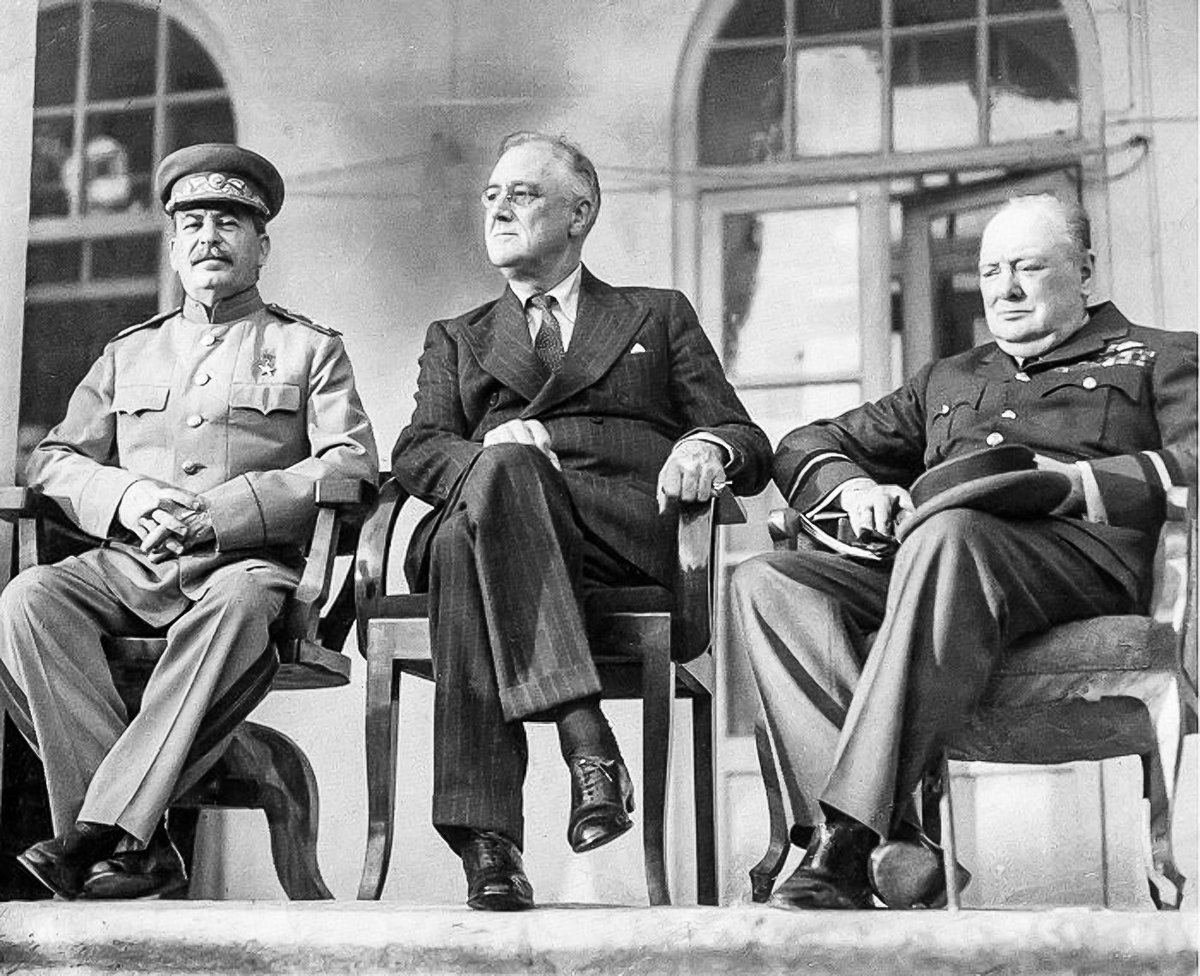 Иосиф Сталин
Франклин Рузвельт
Уинстон Черчилль
Решения Тегеранской конференции
Возможность открытия союзниками второго фронта во Франции в мае 1944 г. 
Обсуждались вопросы о предоставлении независимости Ирану 
Начало решения польского вопроса
Утверждено начало войны СССР с Японией после разгрома нацистской Германии
Ялтинская конференция (4-11 февраля 1945 года)
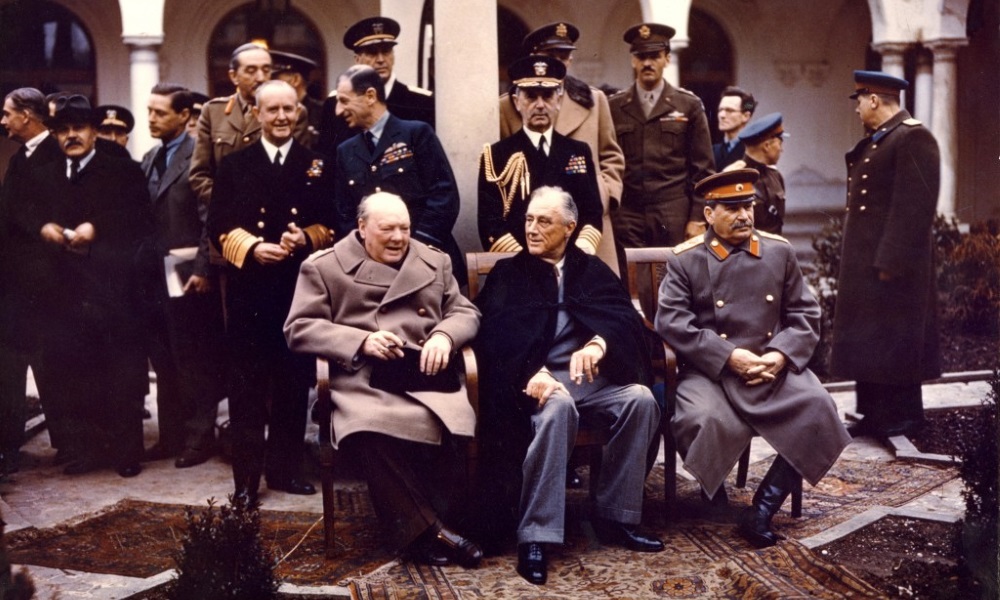 Уинстон Черчилль
Иосиф Сталин
Франклин Рузвельт
Решения Ялтинской конференции
Изменение границ в Европе и раздел сфер влияния

СССР должен получить от Японии Курильские острова и Южный Сахалин после войны

Начало создания ООН – для решения международных проблем
Потсдамская конференция (17 июля-2 августа 1945 года)
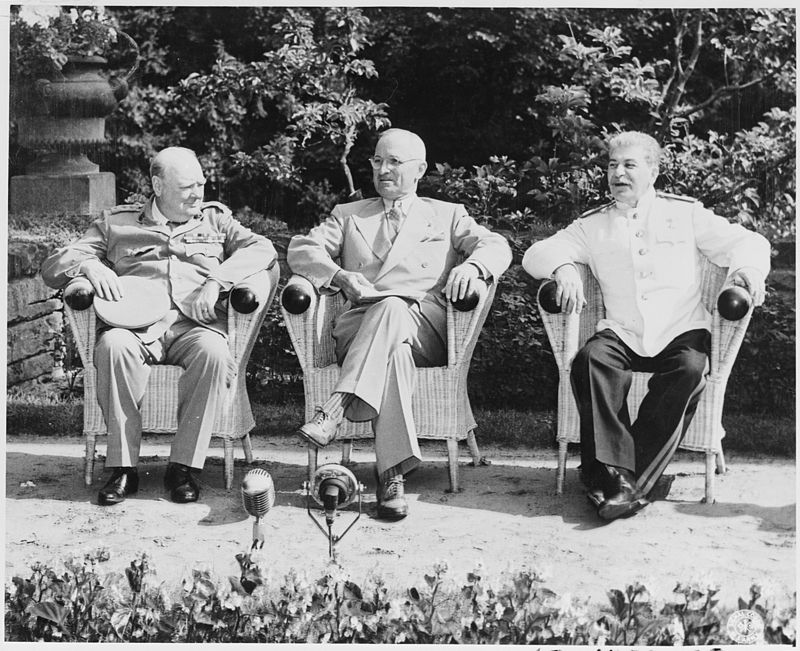 Уинстон Черчилль
Иосиф Сталин
Гарри Трумэн
Решения Потсдамской  конференции
Денацификация, демилитаризация, демократизация, децентрализация Германии

Кёнигсберг передан СССР (переименован в Калининград)

Обсуждался вопрос о репарациях (репарации взимаются каждым правительством в своей зоне оккупации)

СССР подтвердил своё участие в сражении против Японии

Трумэн неофициально заявил Сталину, что у США есть атомная бомба
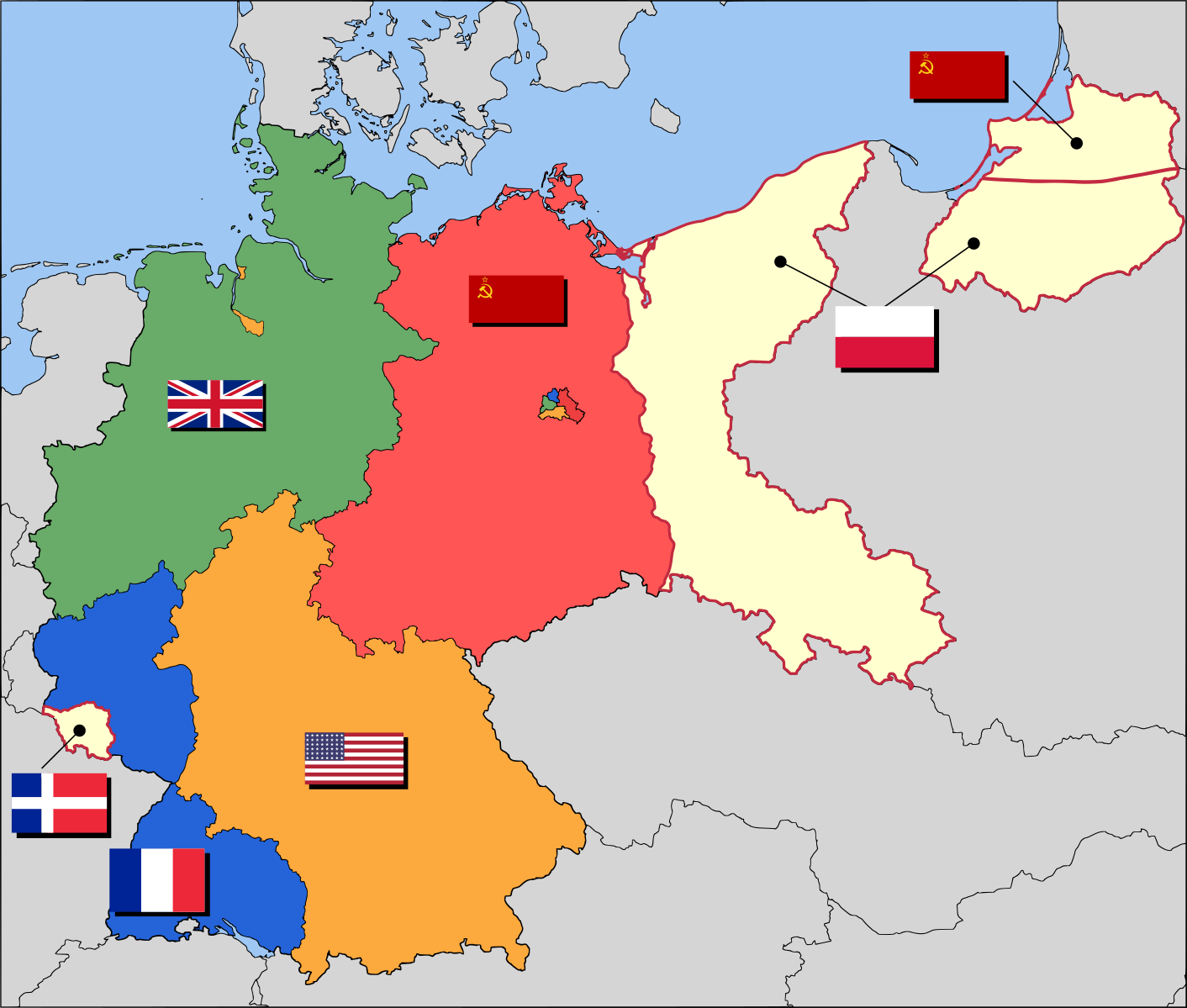 Зоны оккупации Германии
Создание атомной бомбы
1945 - США
1949 - СССР
6 и 9 августа 1945 – бомбардировки Хиросимы и Нагасаки
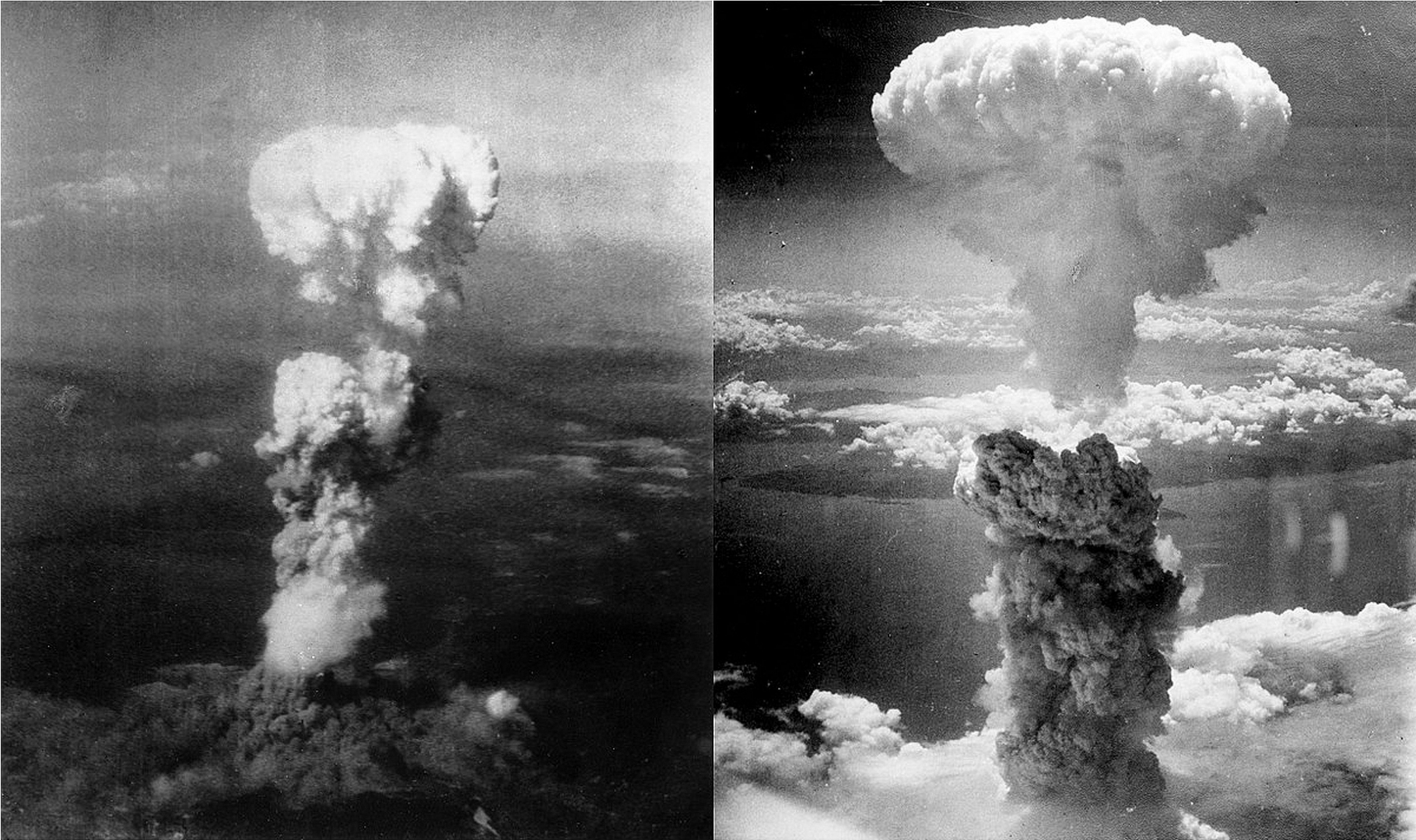 2 сентября 1945 – капитуляция Японии
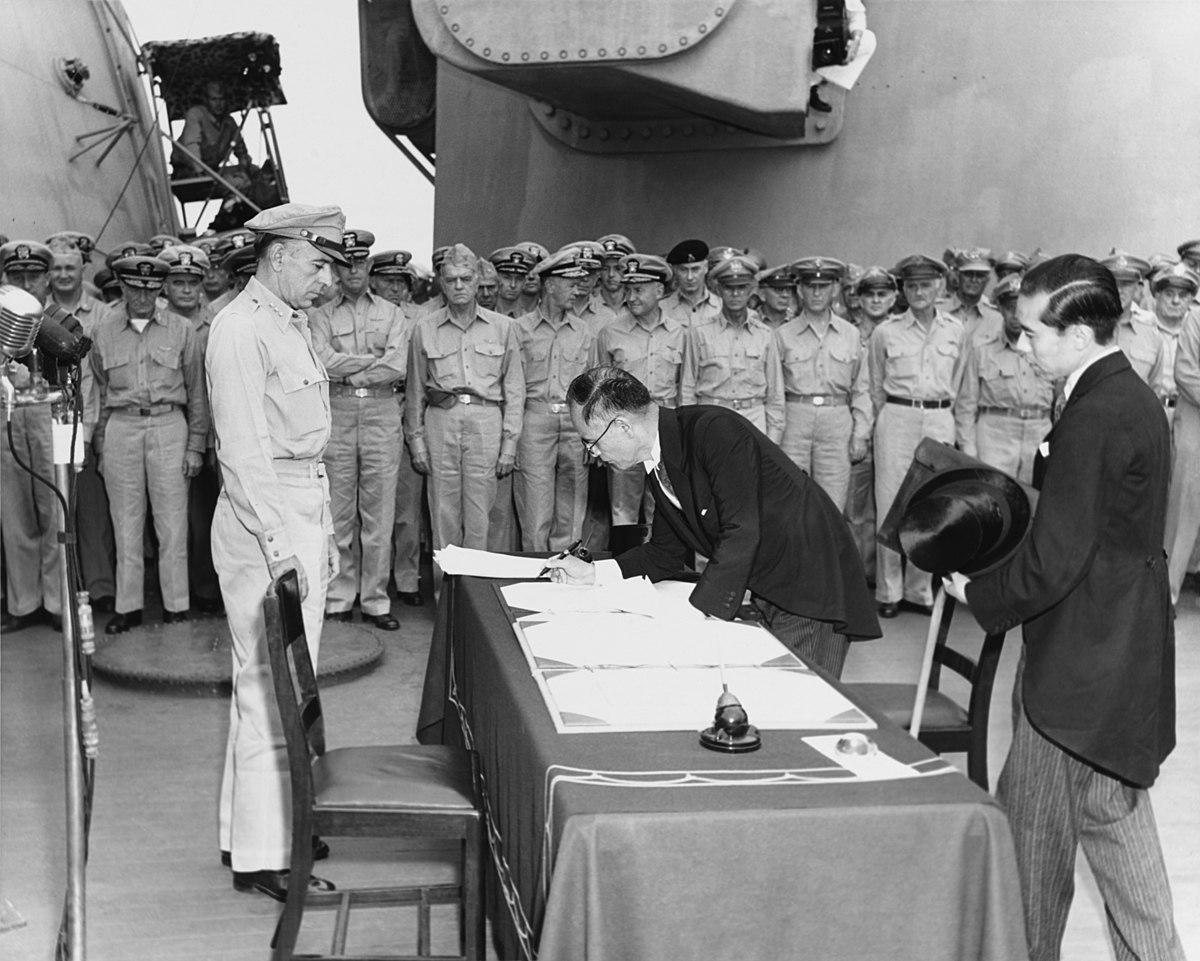 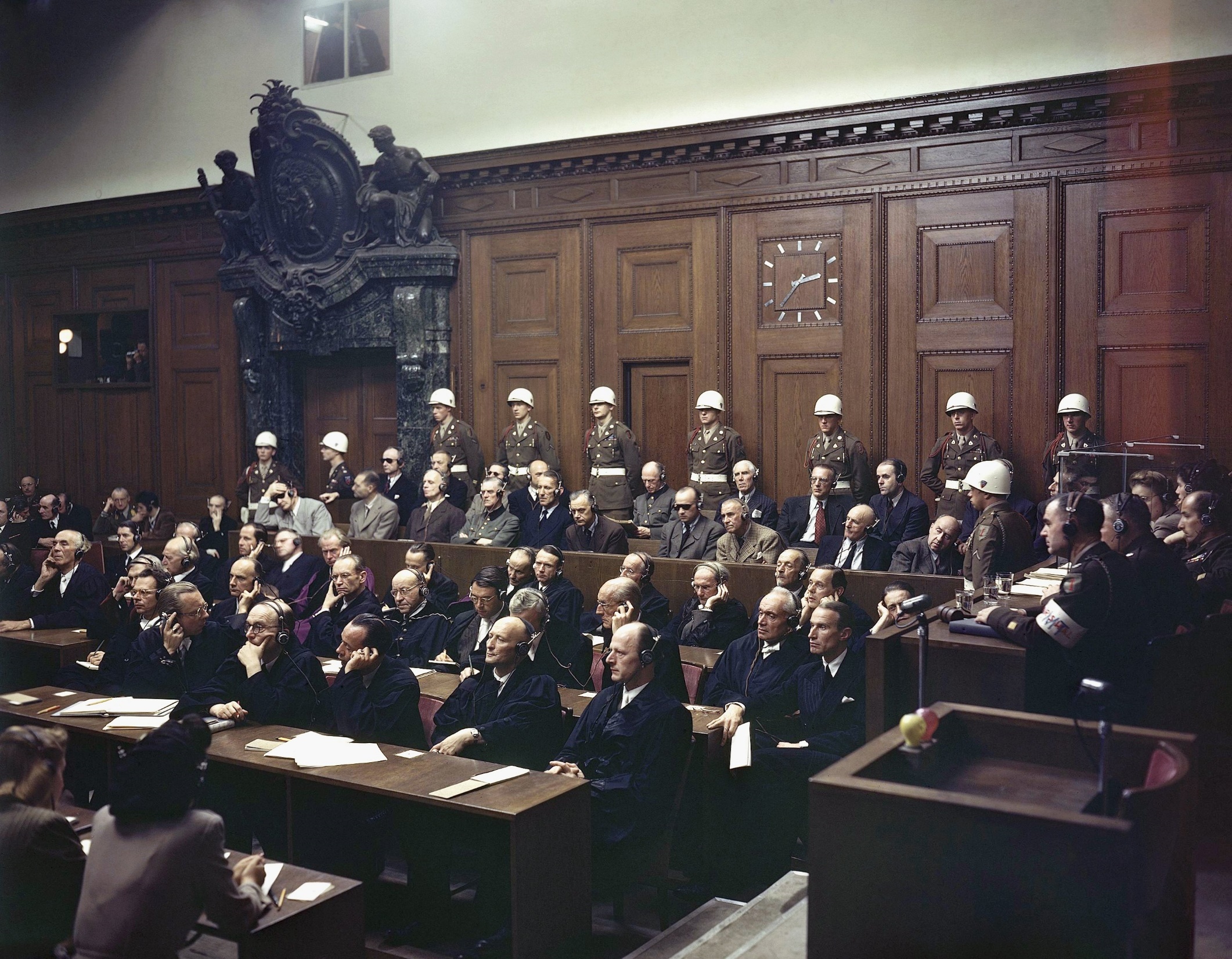 20 ноября 1945 – 1 октября 1946 – Нюрнбергский процесс
Вторая мировая война была крупнейшим событием XX века
Во Второй мировой войне приняли участие 72 государства 

110 миллионов человек было мобилизовано в армию 
около 80 миллионов человек убито
около 28 миллионов человек искалечено
Итоги Второй мировой войныЛюдские потери
План Маршалла программа помощи Европе после Второй мировой войны
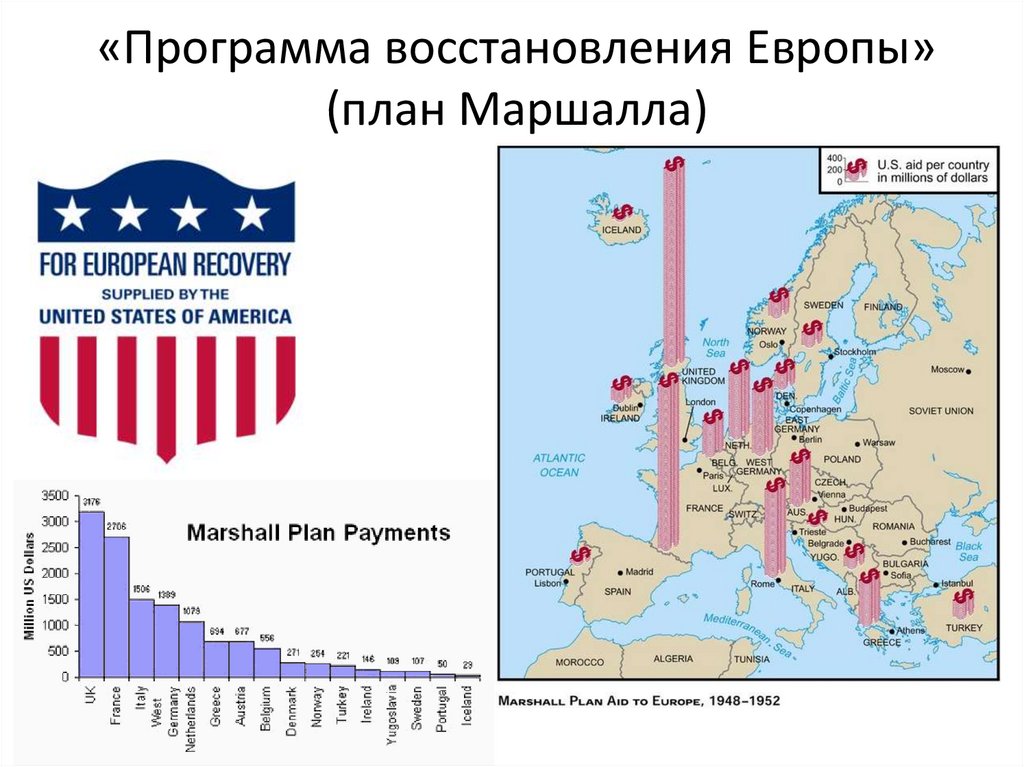 «Холодная война»
Речь Черчилля в Фултоне(5 марта 1946 г.)
https://youtu.be/tBscy4q3bNY
4 апреля 1949 – создание НАТО
Сейчас – 28 стран
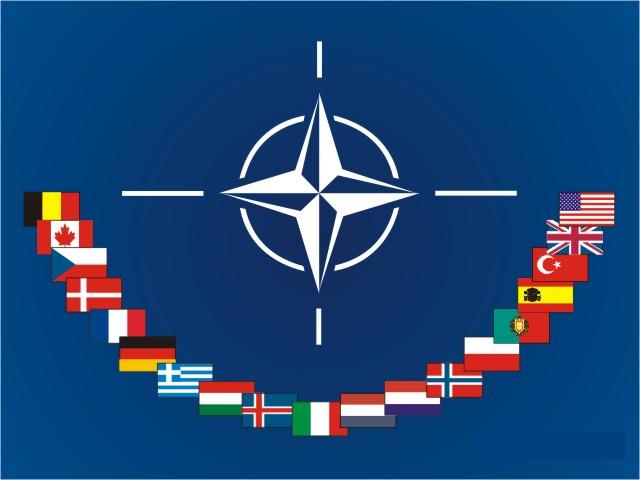 «Укрепление стабильности и повышение благосостояния в Североатлантическом регионе»